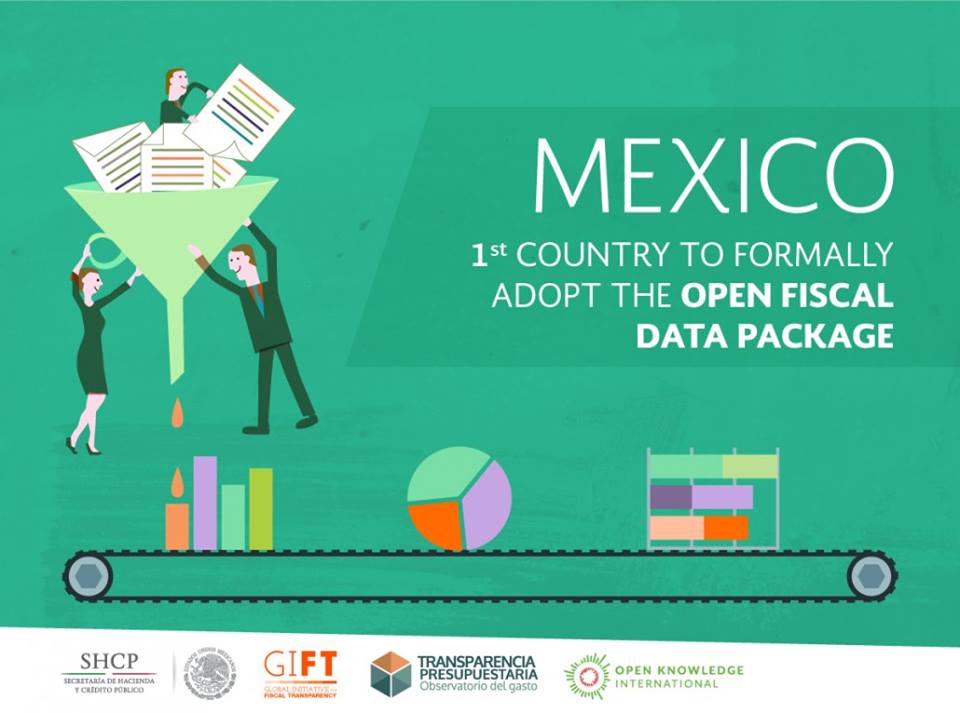 We decided to spice it up…
Open Fiscal Data Package in Mexico
How does it look like?
Embeded
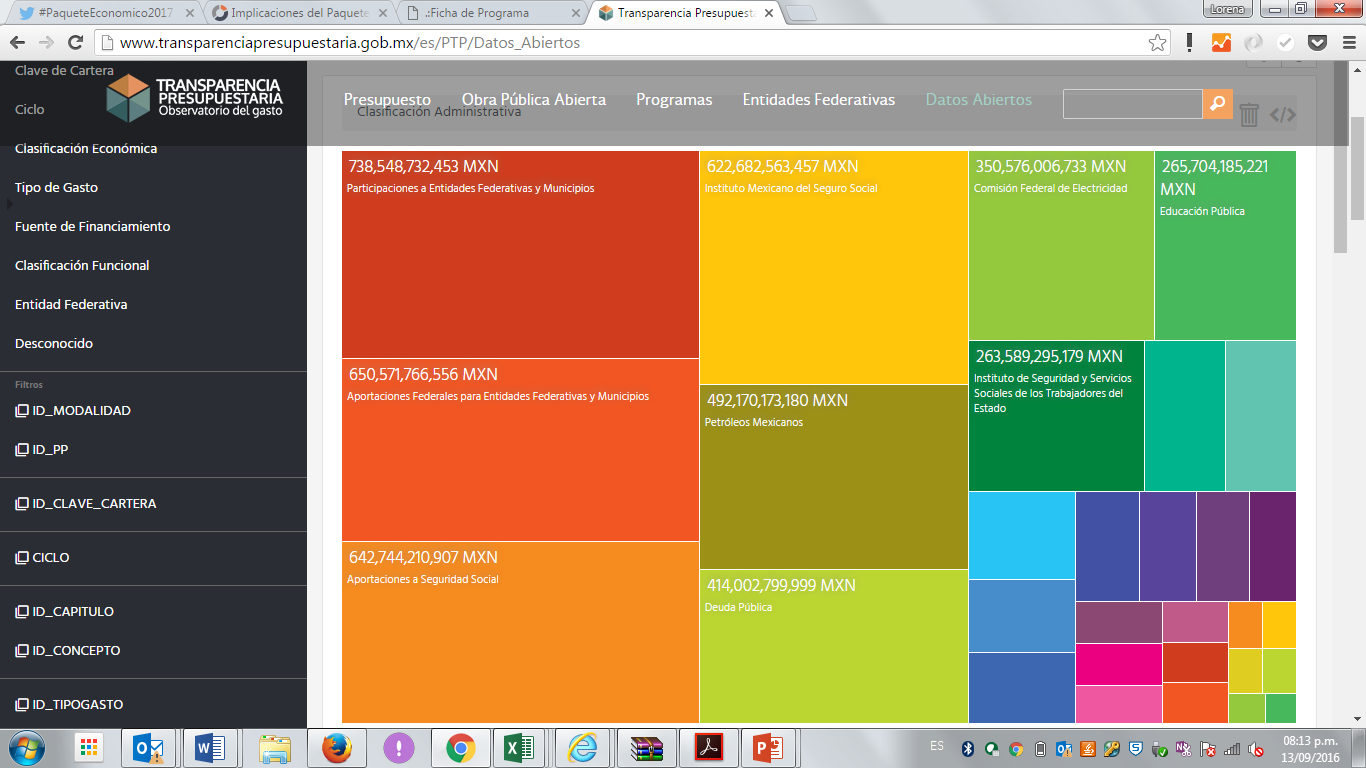 From the API
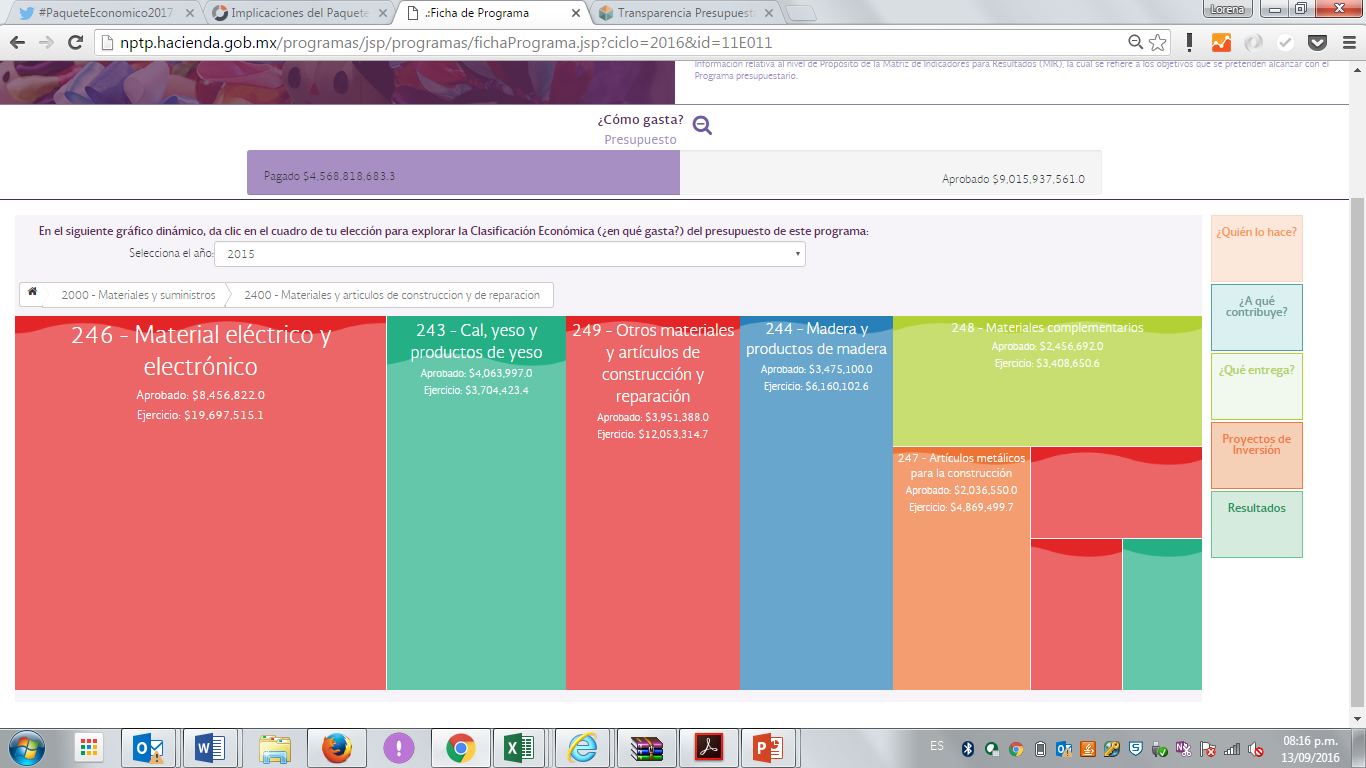 Connection with
Performance Evaluation Information for all federal programs (indicators, independent evaluations, etc.)
Sub-national information of federal transfers:
Investment proyects 
Indicators 
And coming soon:
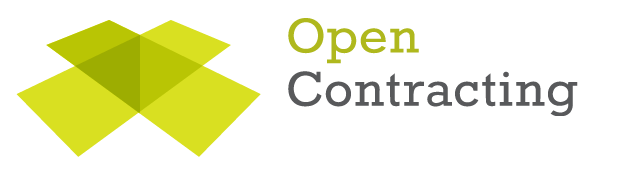 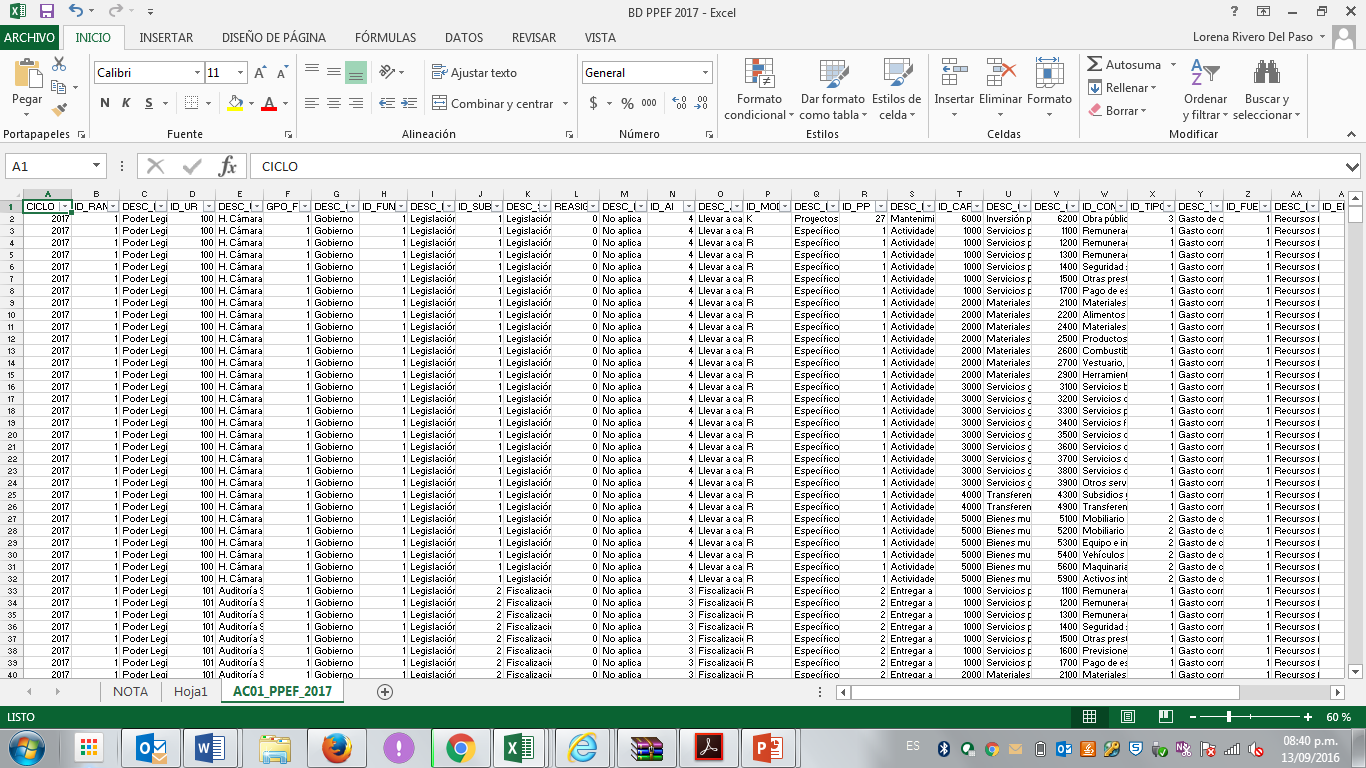 Key concept: Budgetary program
6
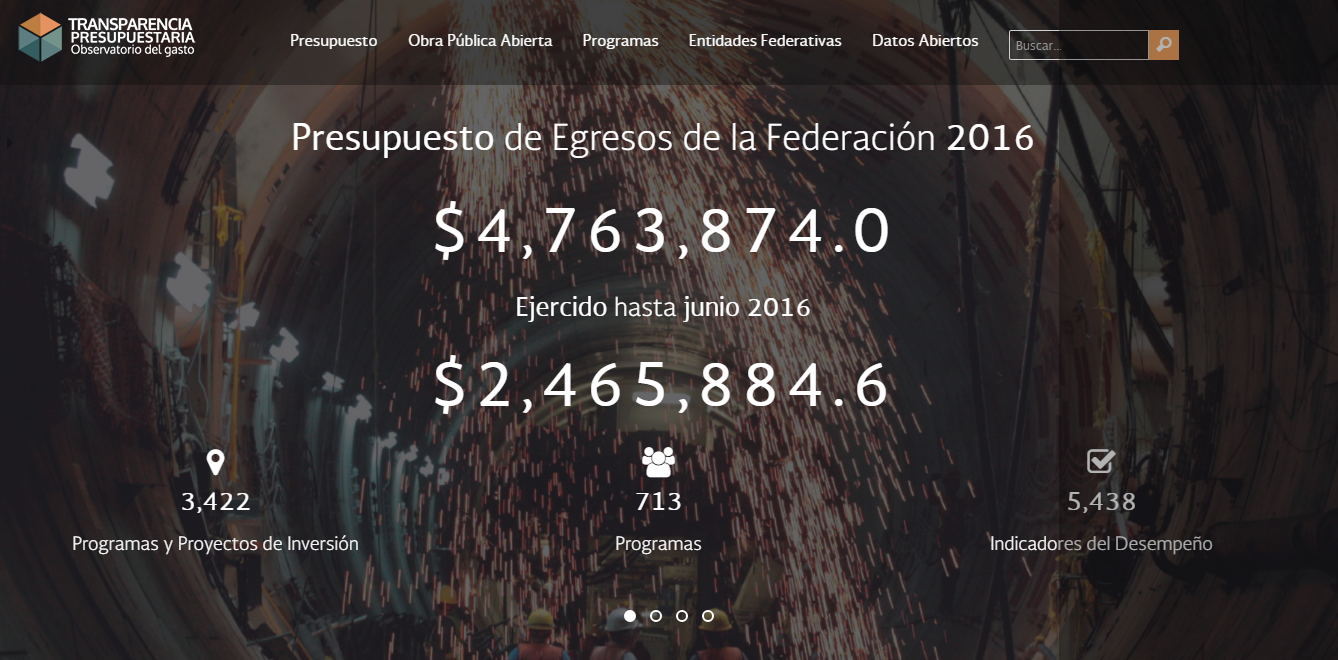 The OFDP went viral
The users…
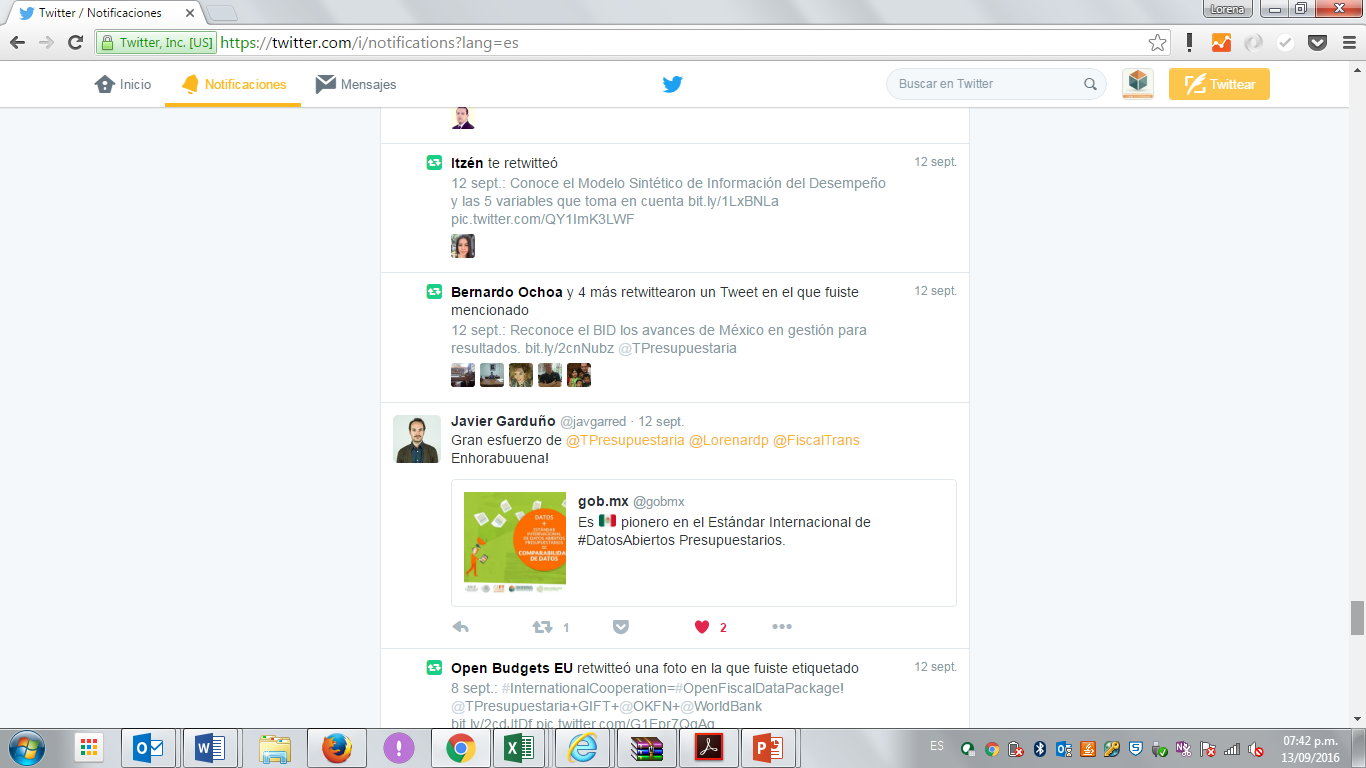 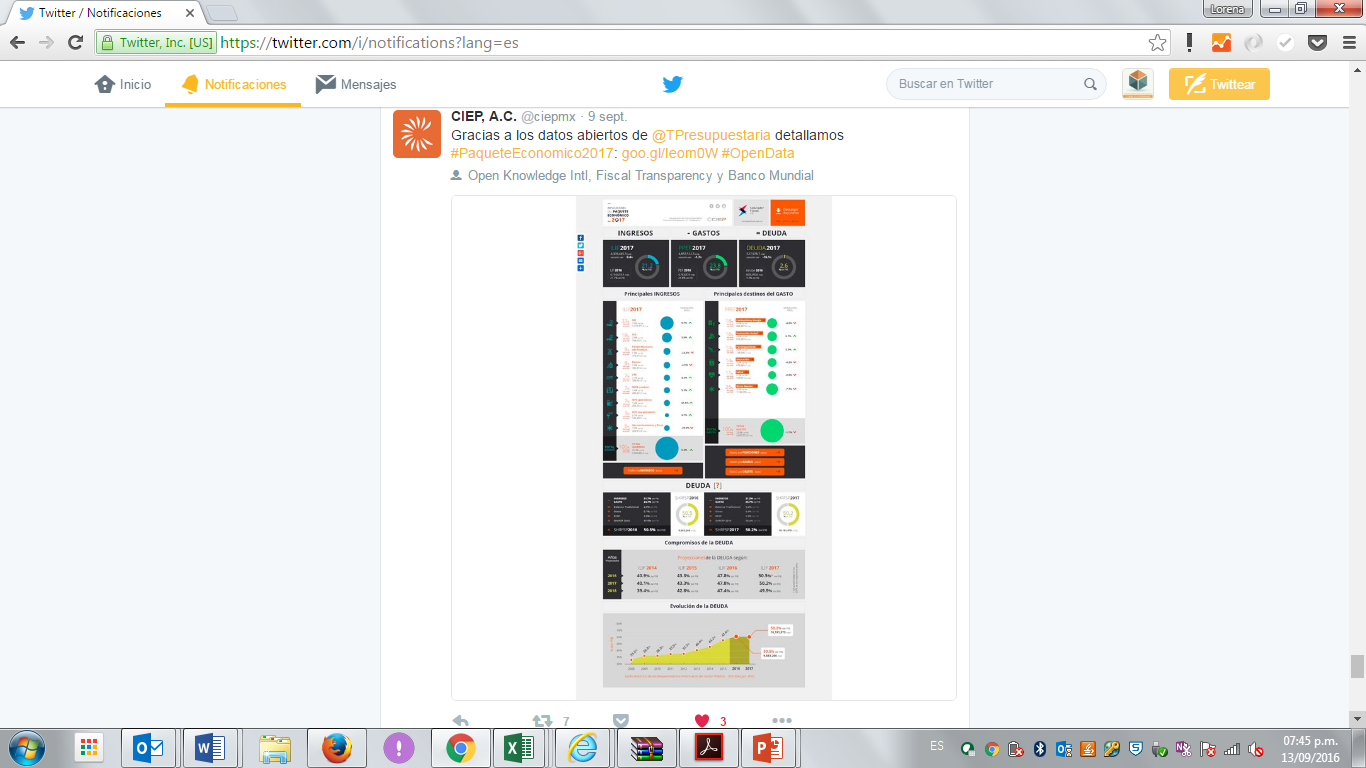 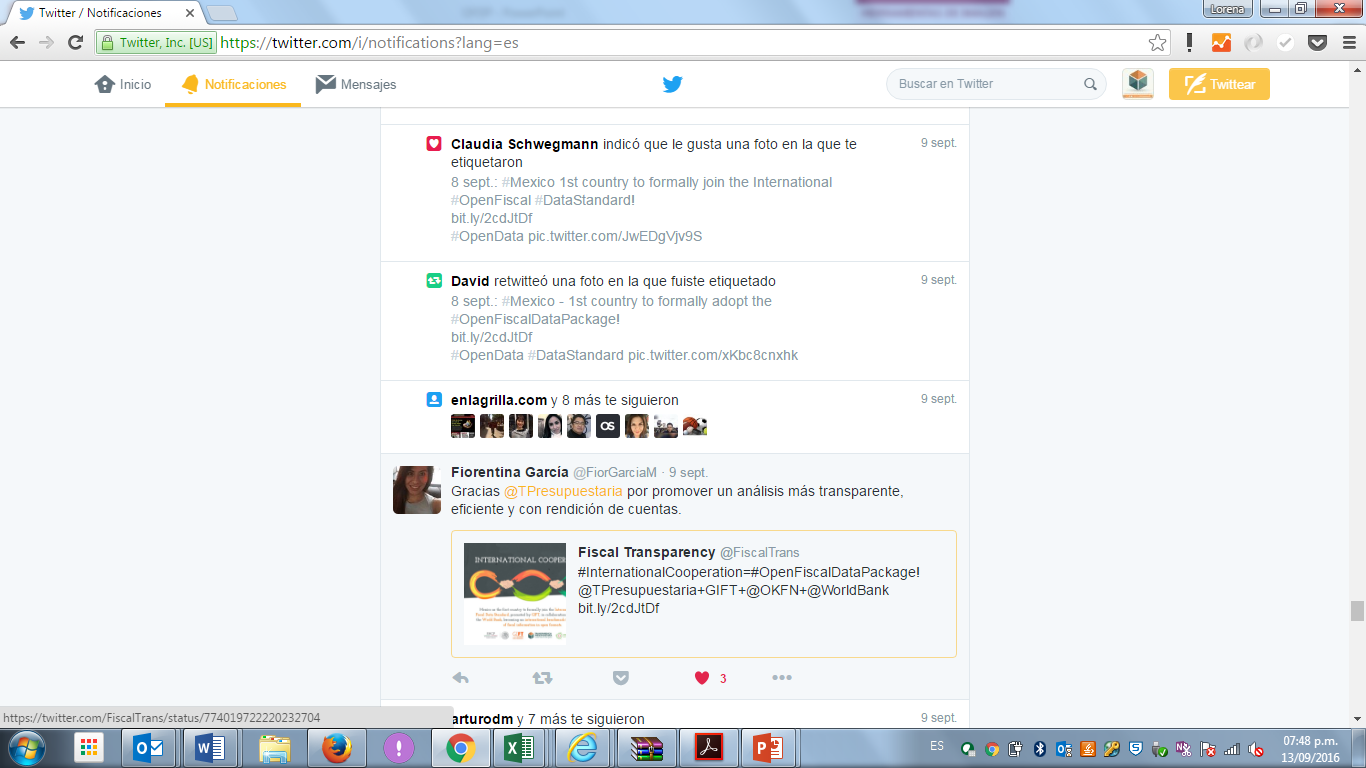 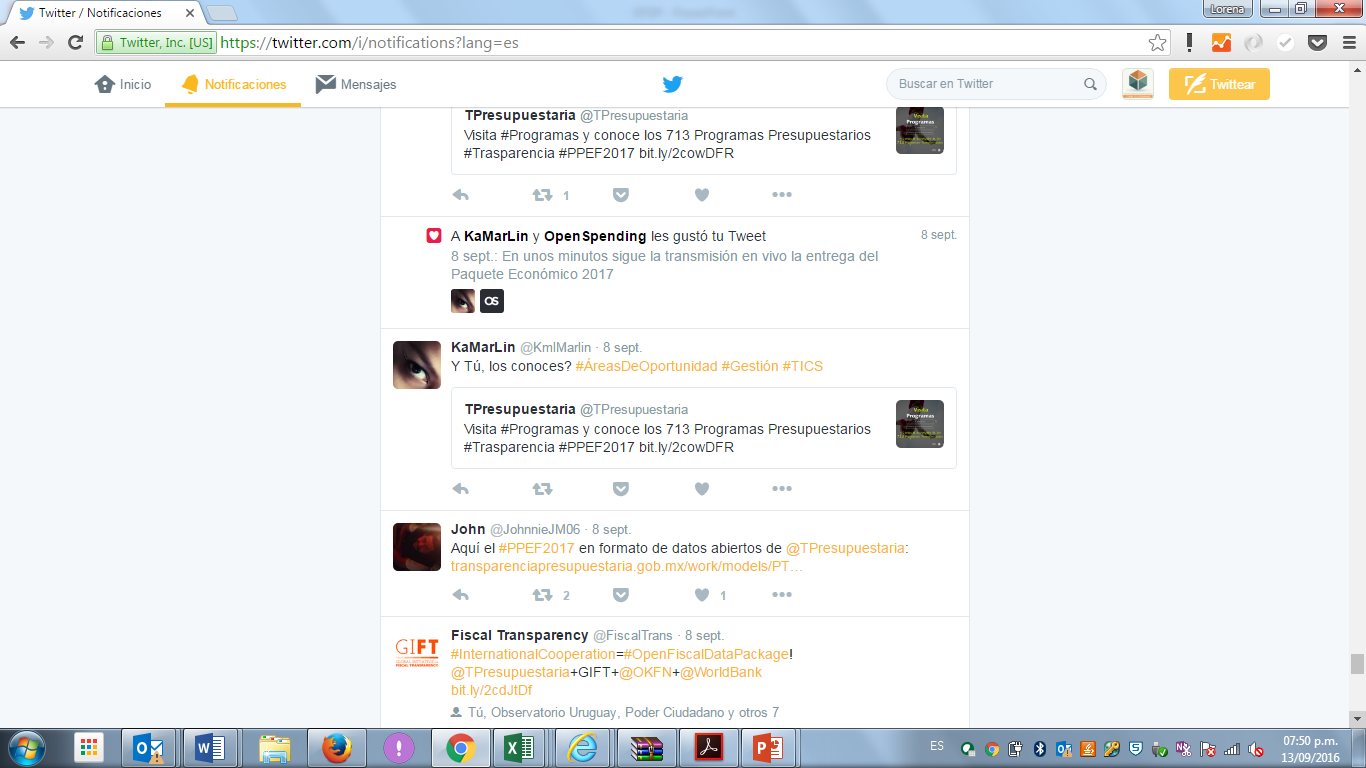 8
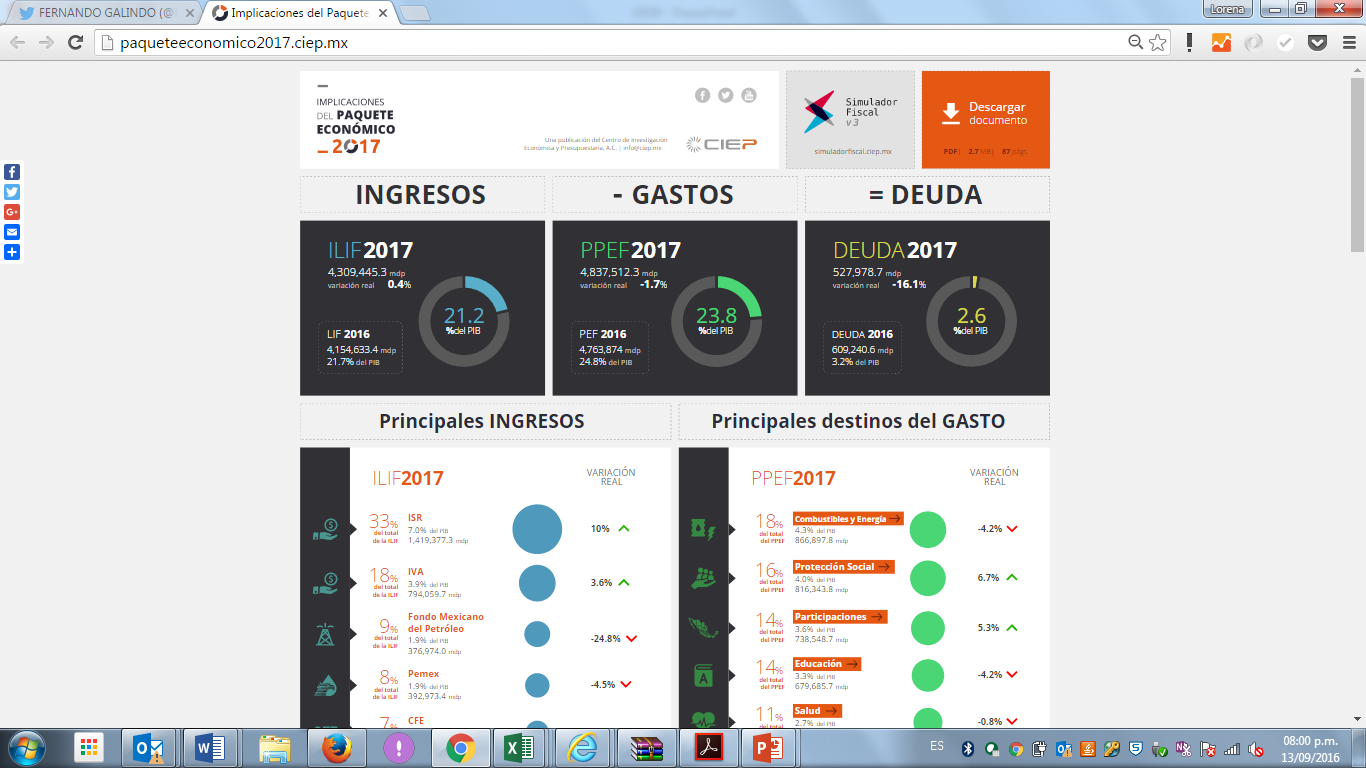 9
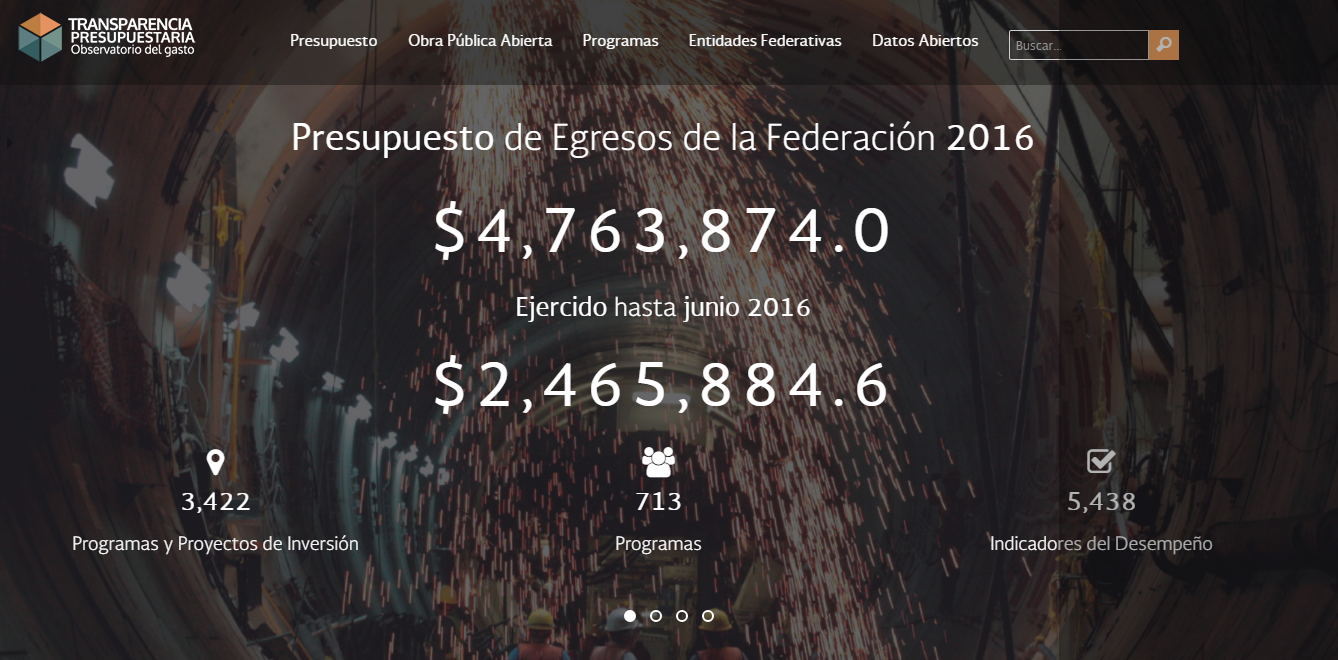 And the team…
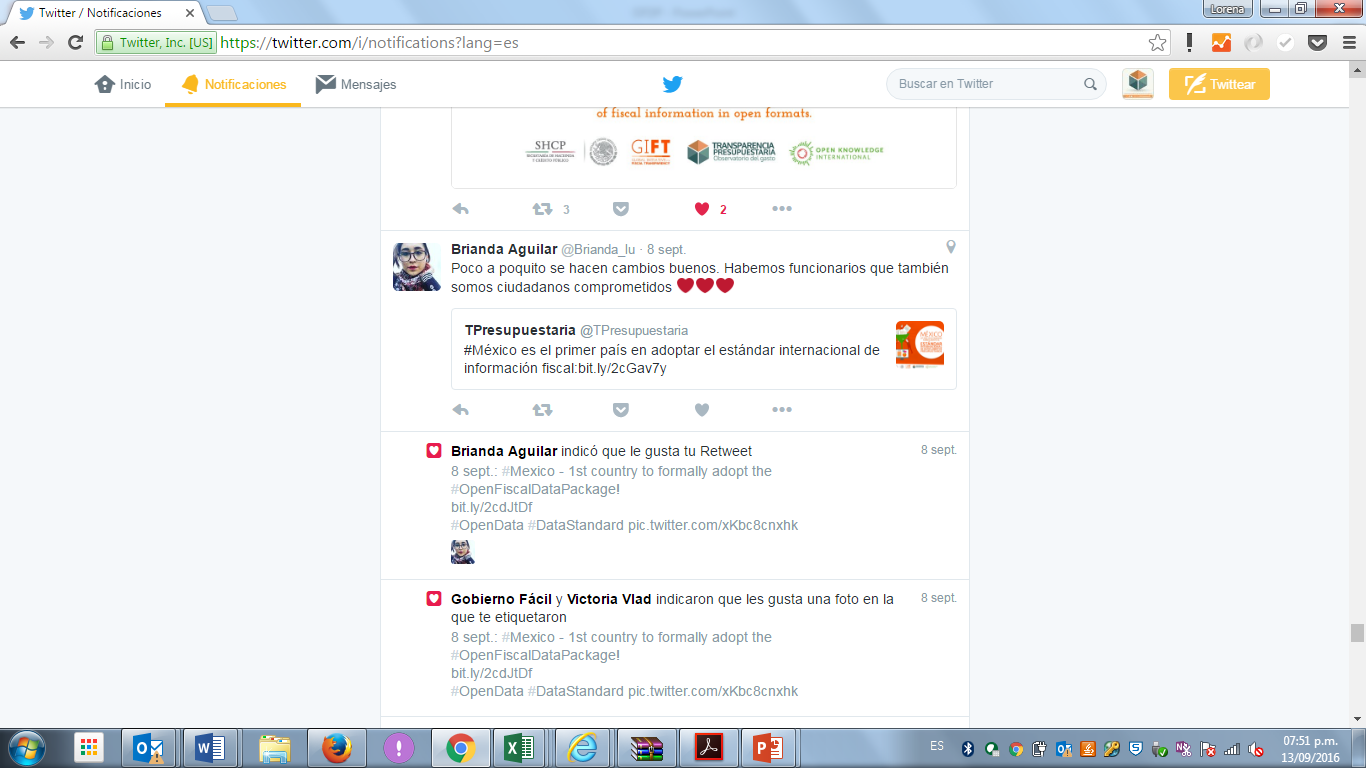 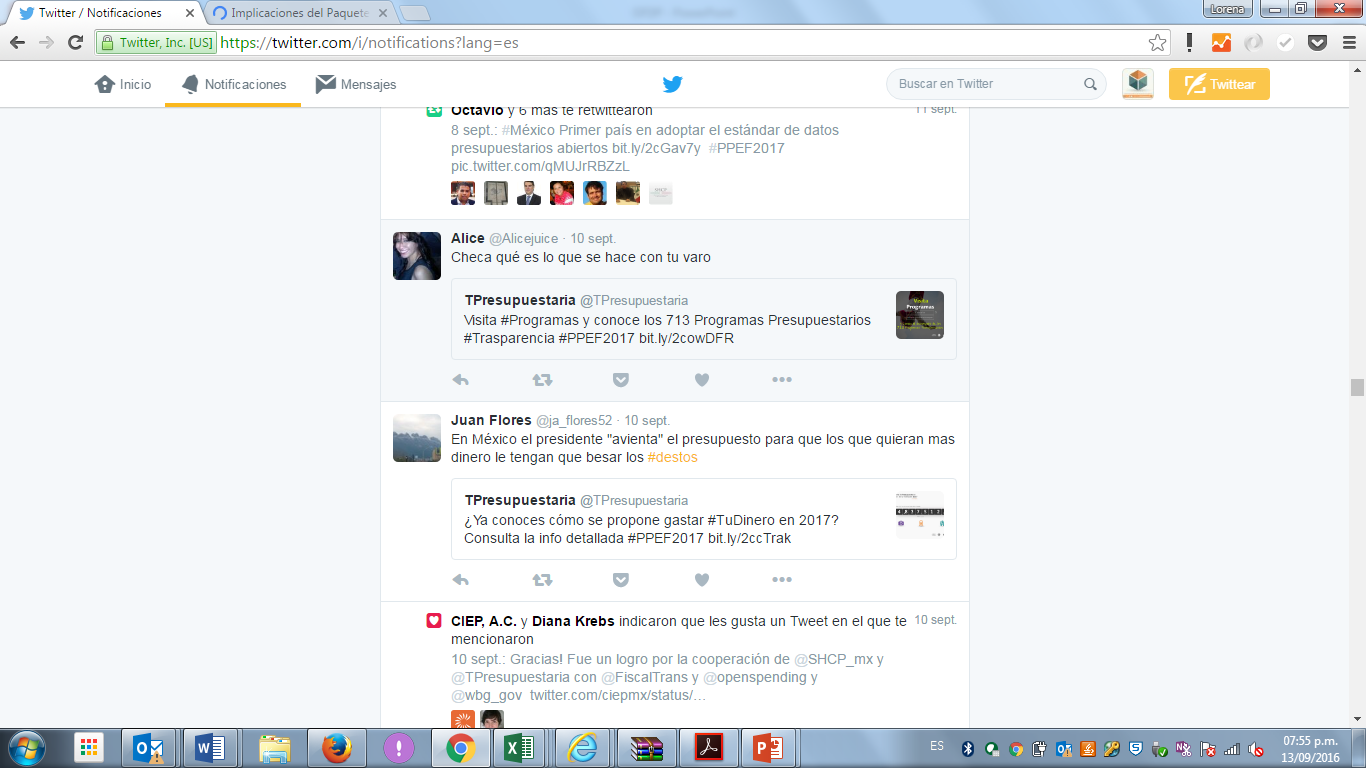 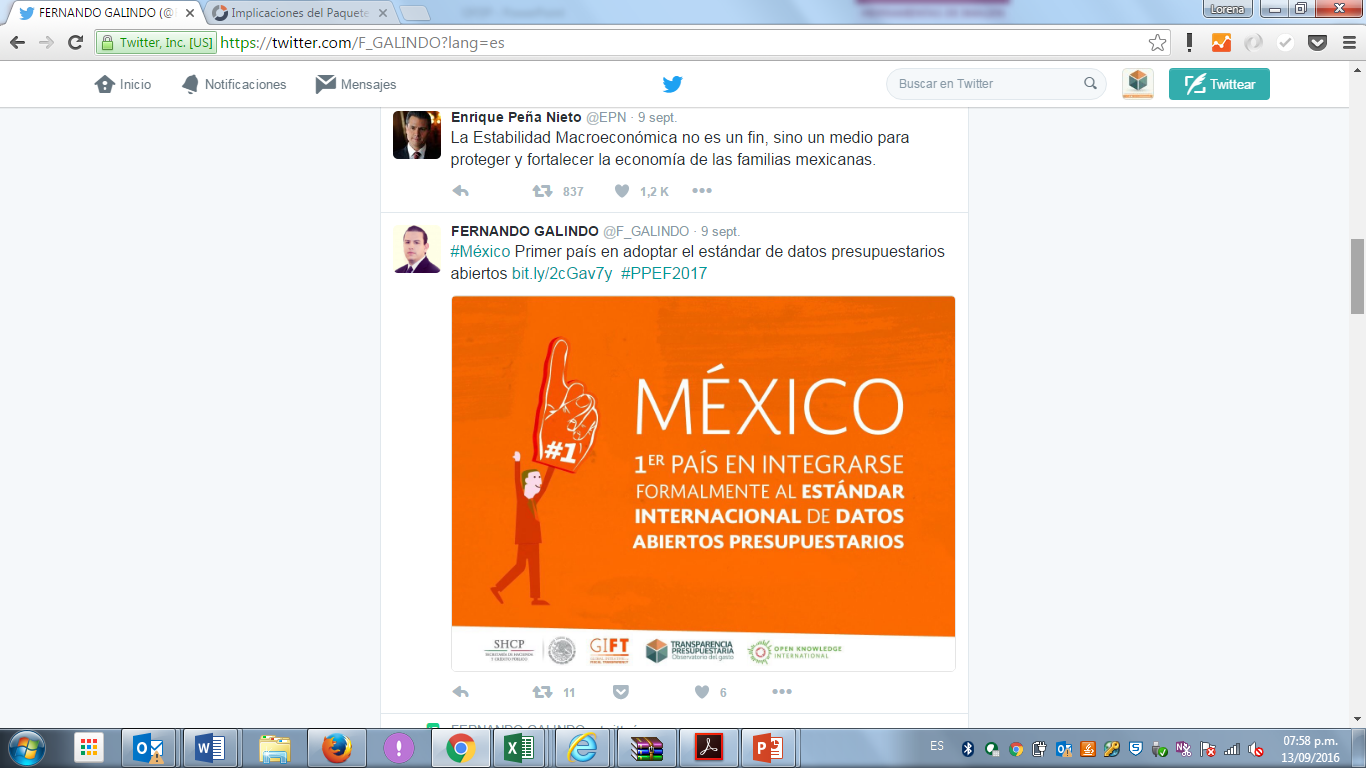 11
Challenges
Autonomous usage

Partial downloads

Security of information testing
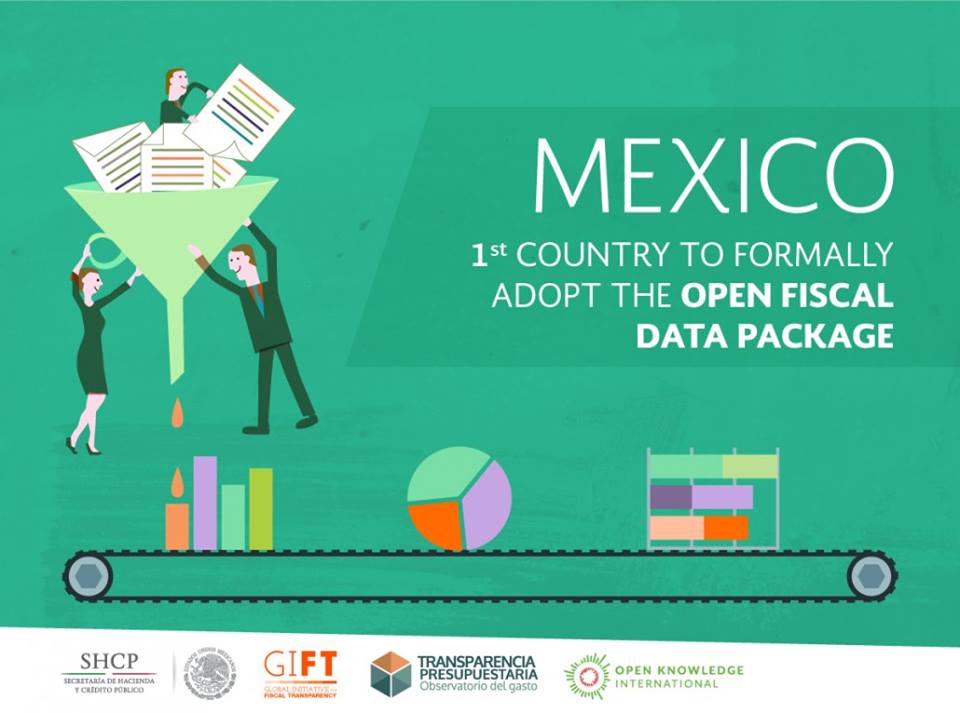 We decided to spice it up…
Thank you!